2023 New TV Advertiser Spend
Scan or click to access more TV spend insights
Despite economic uncertainty, 2023 saw the highest TV investment by new advertisers since VAB began this analysis
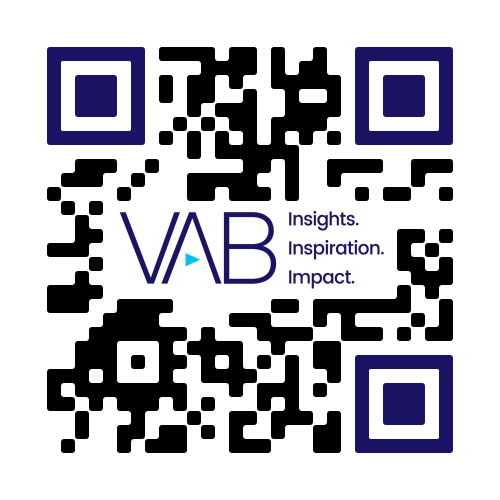 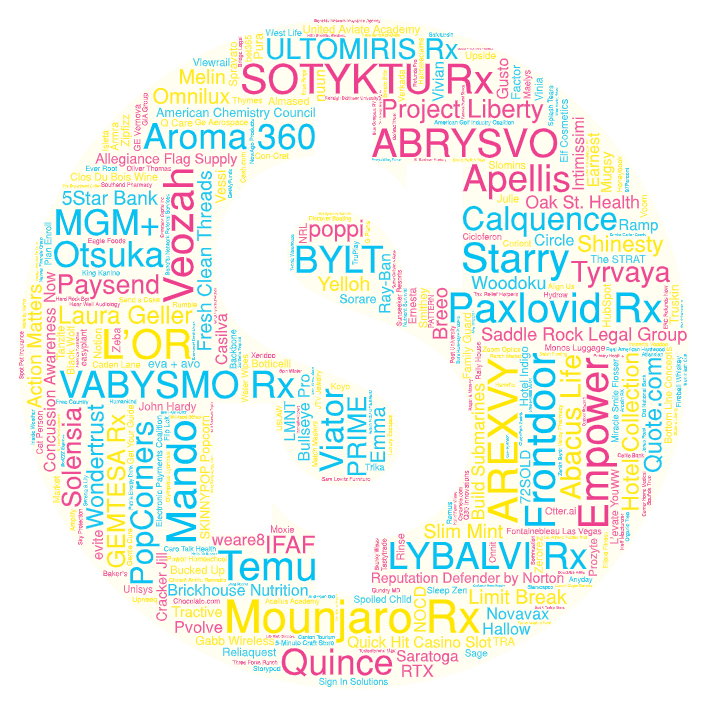 New TV Advertisers
New National TV Advertisers 
2019 – 2023
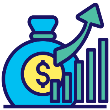 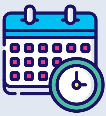 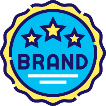 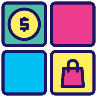 Source: VAB analysis of Nielsen Ad Intel data as of 2/7/24, 1/1/23-12/31/23. Prior years based on VAB analysis of Nielsen Ad Intel Data from the following periods: 1/1/2019-12/31/2019, 1/1/2020-12/31/2020, 1/1/2021-12/31/2021, 1/1/2022-12/31/2022. TV spend includes national cable TV, broadcast TV, Spanish language cable TV, Spanish language broadcast TV. Brands reflect those with national TV spend over $100K.
Click here to download the full report, ‘Welcome to TV’ to learn more
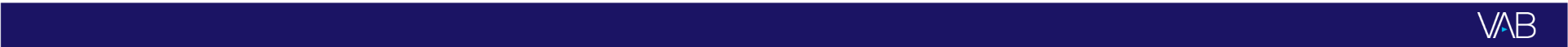 This information is exclusively provided to VAB members and qualified marketers.